Missing heritability at 10:reviewing the origin and impact of concepts and publications
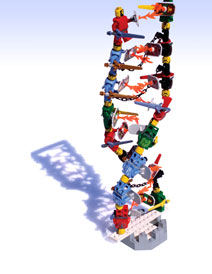 Orli G. Bahcall, PhD
Senior Editor for 
Genetics & Genomics
Nature

o.bahcall@us.nature.com

Twitter: @obahcall
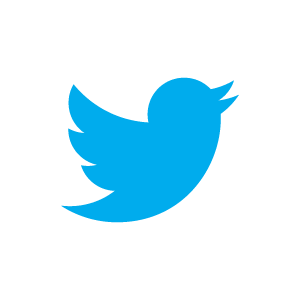 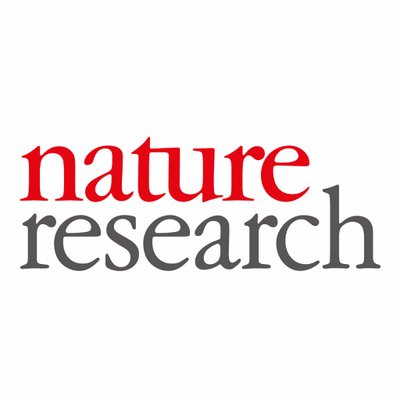 NHGRI missing heritability meeting 
May 1, 2018
GWAS, the early years
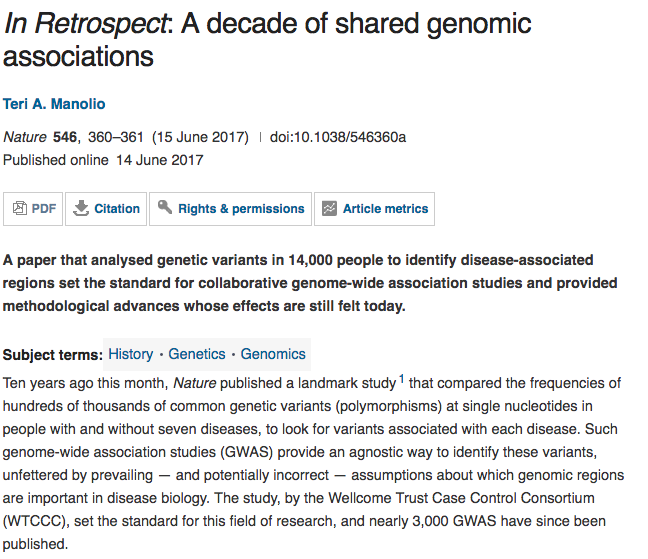 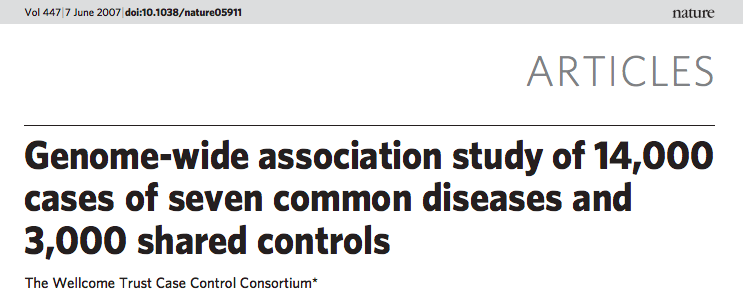 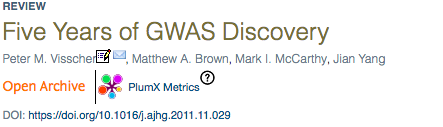 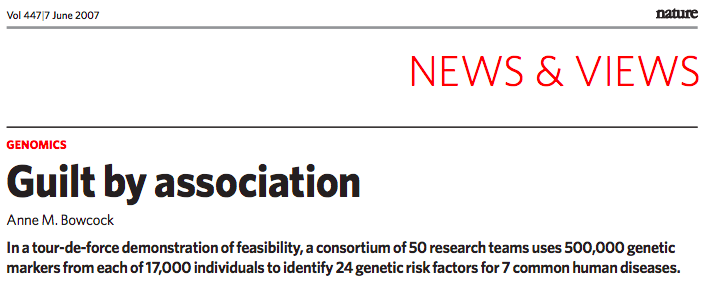 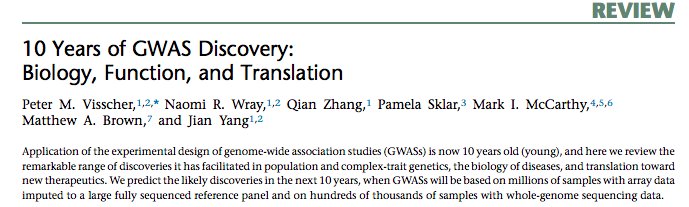 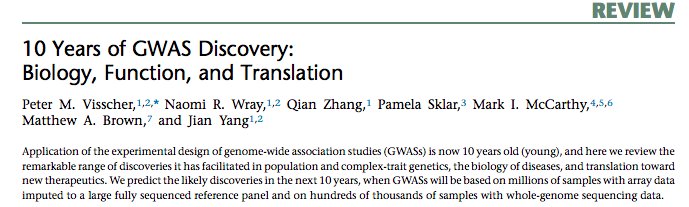 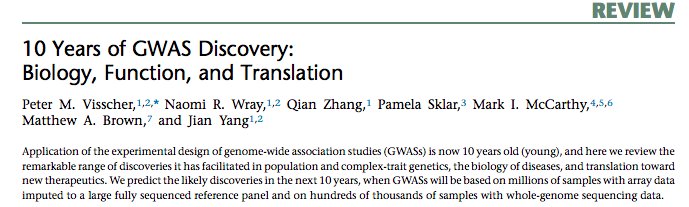 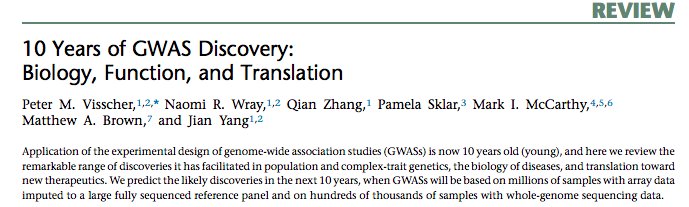 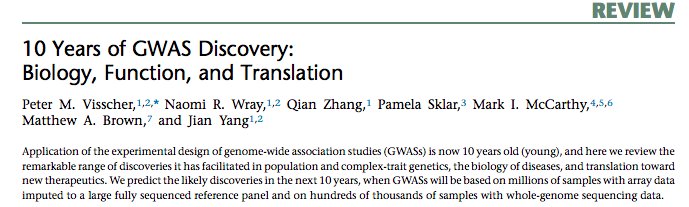 AJHG, Volume 101, Issue 1, p5–22, 6 July 2017.
GWAS, reviewing the early years
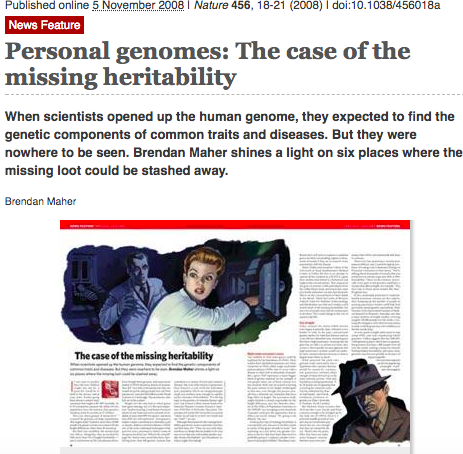 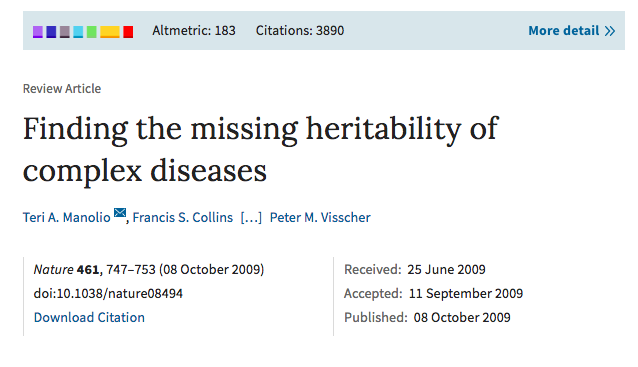 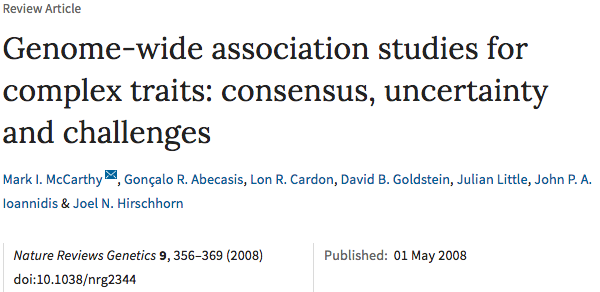 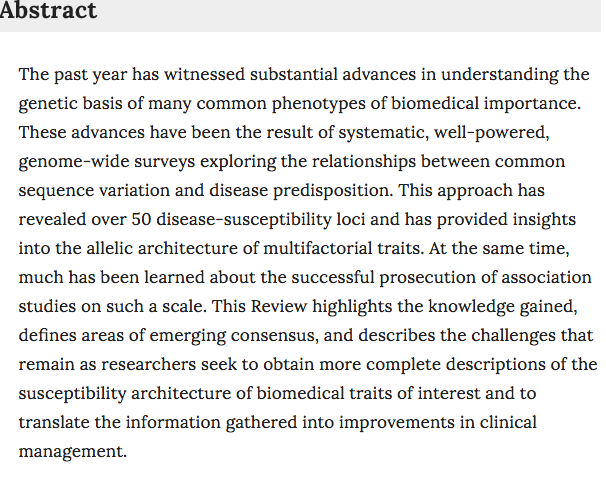 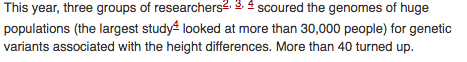 A few metrics
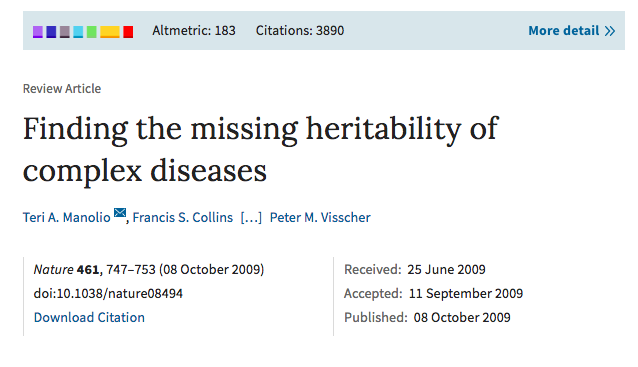 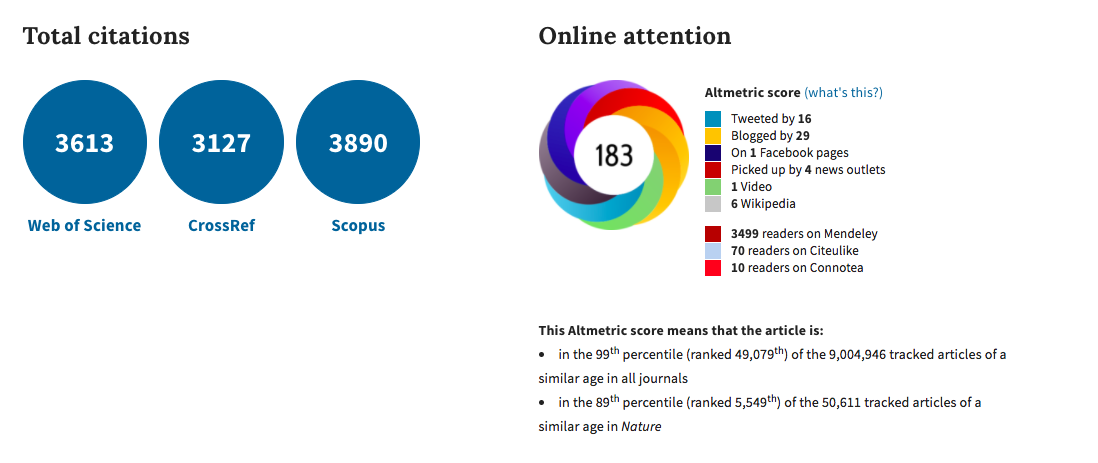 A few metrics
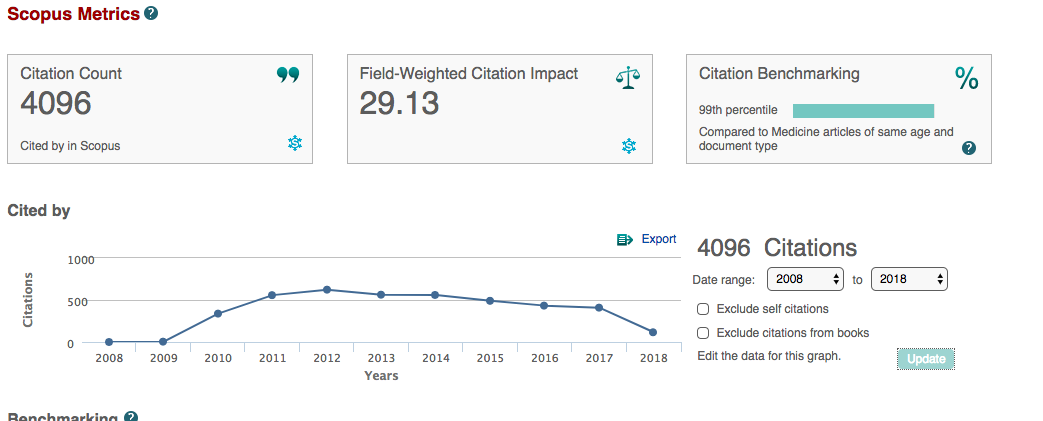 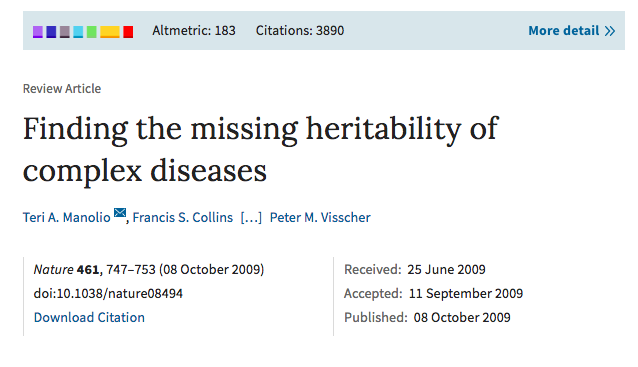 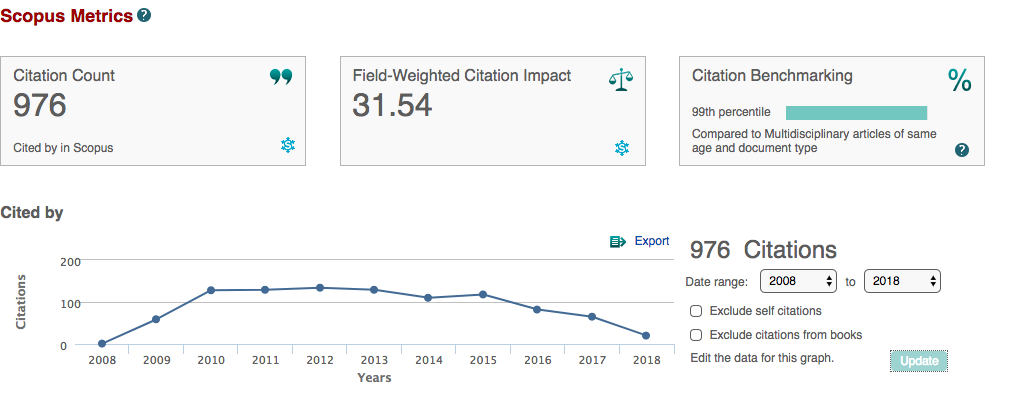 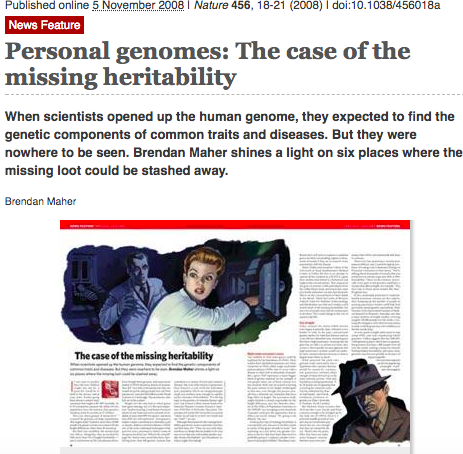 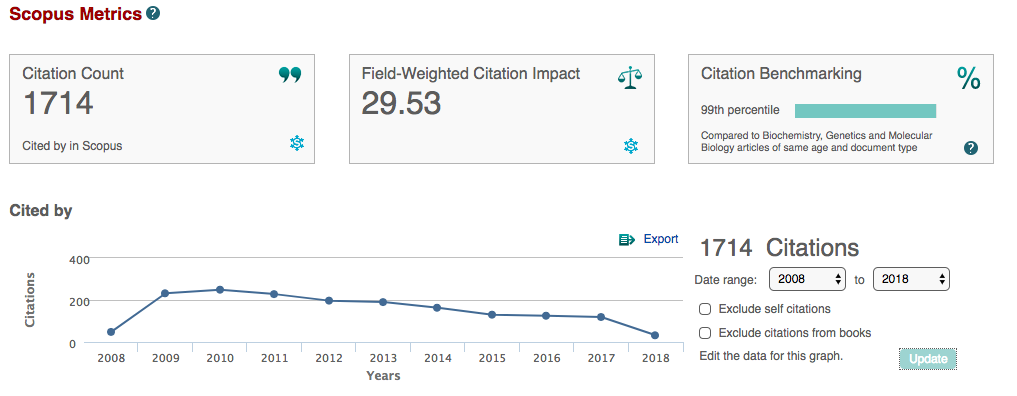 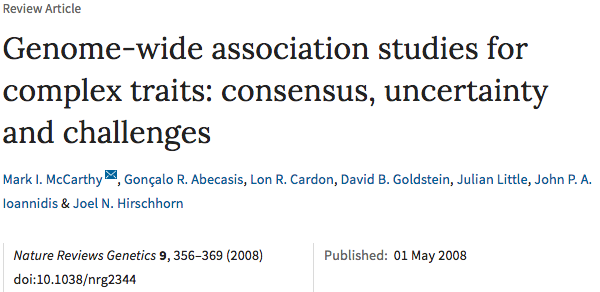 Our views on impact of a Review
Resource: Comprehensive, accurate, balanced summary of the primary research in the field. 

Educational: Clear explanation of concepts to a broad scientific readership. 

Representing genetics: Central highlights for press and public readership.
Impact of the ‘so-called missing heritability problem’
Perception and impact within the genetics community? 
Within broader scientific community? 
How has this influenced research directions? 
How has this influenced public perception of human genetics?
A few related Reviews
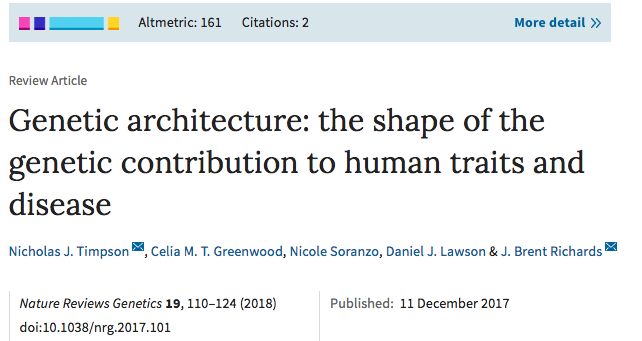 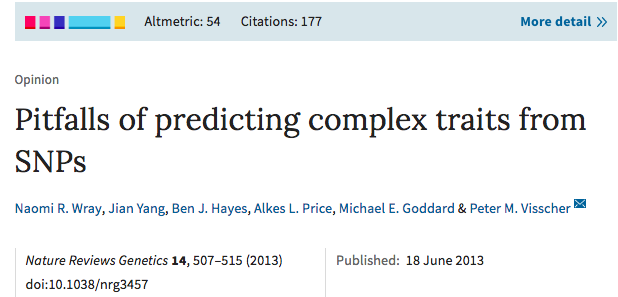 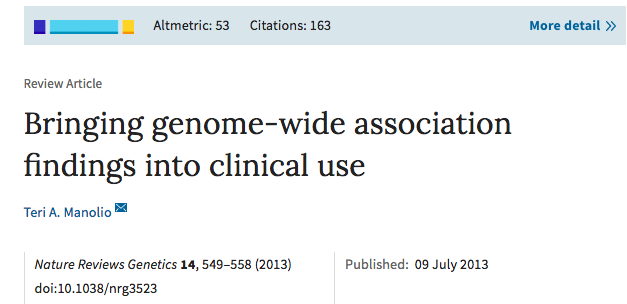 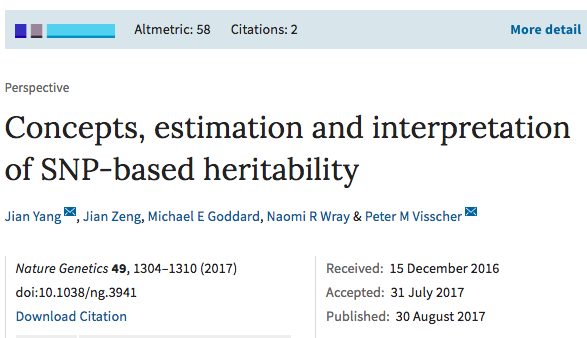 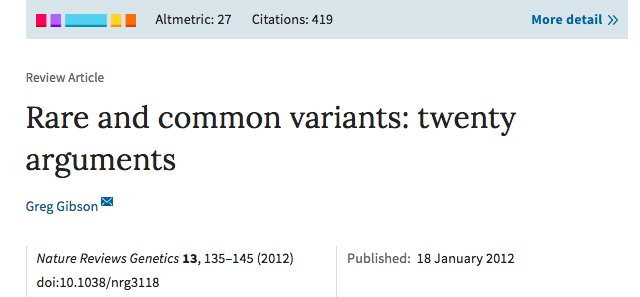 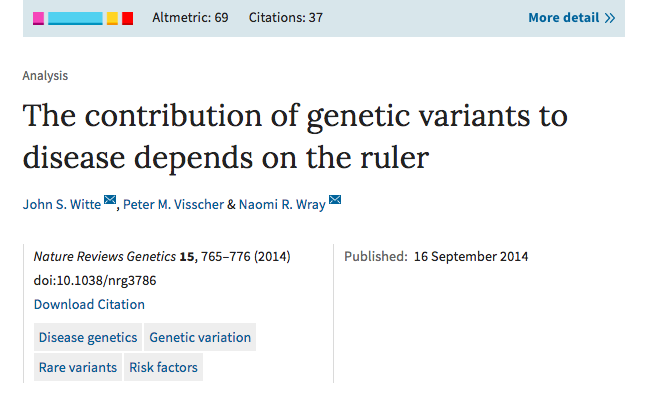 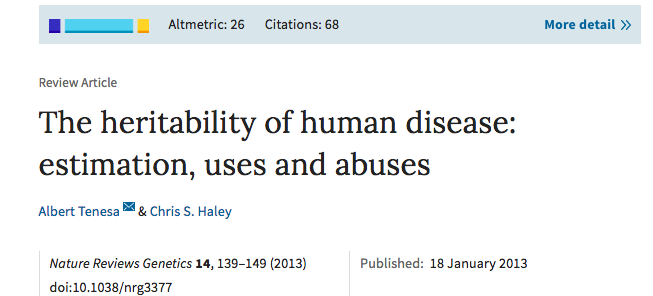